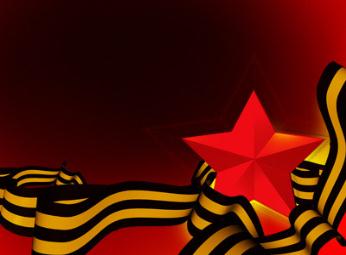 Вклад моих близких в годы войны
Проектную работу подготовила:
Дикая Вера,
ученица 4 «Б» класса,
МБОУ СОШ №30                
ст. Октябрьской, Крыловского района,
Краснодарского края. 

Руководитель проекта: Танага Е. А.
Цель моей работы: поближе познакомиться с  жизнью моих близких, которые воевали и трудились в тылу.

Учебный предмет: Кубановедение
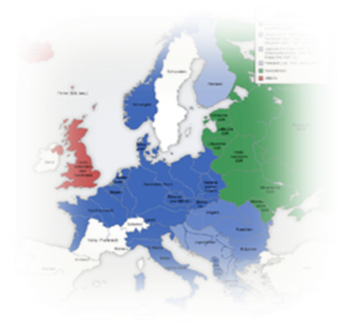 Великая Отечественная война 22 июня 1941 г – 9 мая 1945 г.
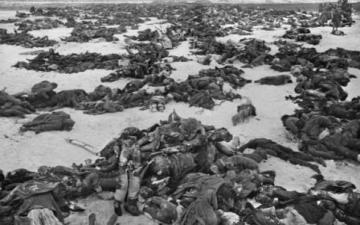 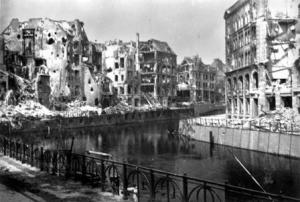 Тертычный Иван Архипович(1913-1945г.г.)
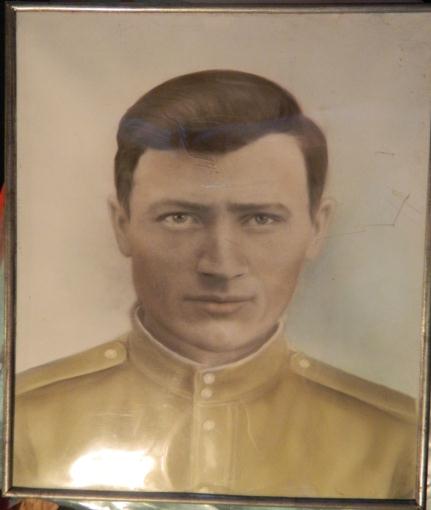 У нас в семье воевал мой прадедушка Тертычный И. А. Он ушёл на войну, когда моей бабушке Сапсай   Р. И. было 2 года. 
Прадедушка прошёл всю войну, а в апреле в Польше был тяжело ранен и умер от ран в госпитале.
Мой прадедушка
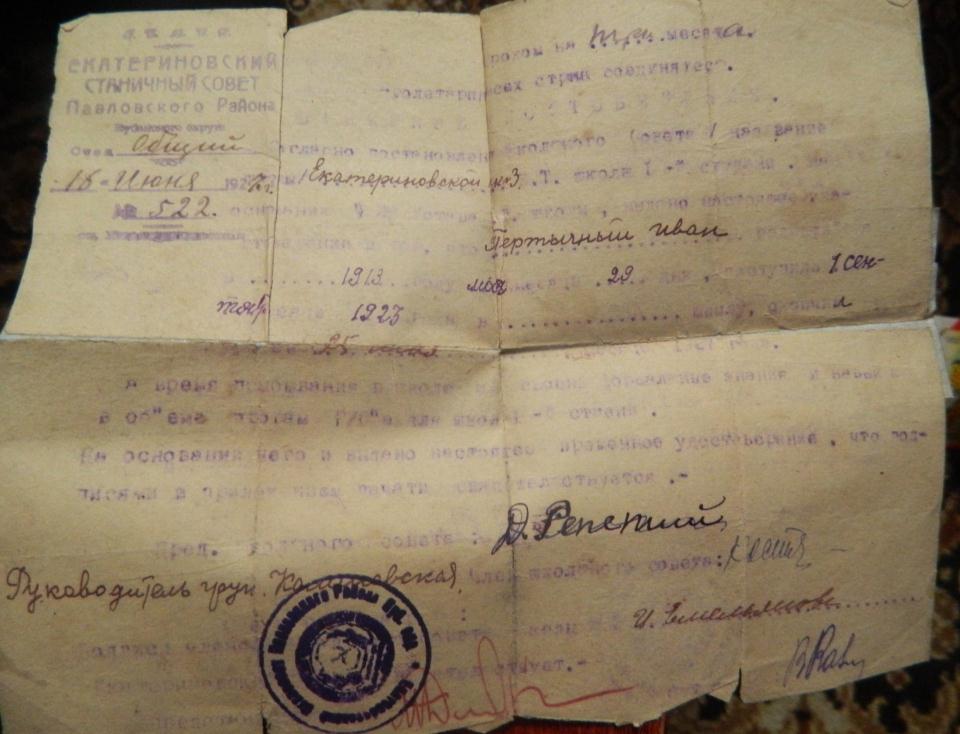 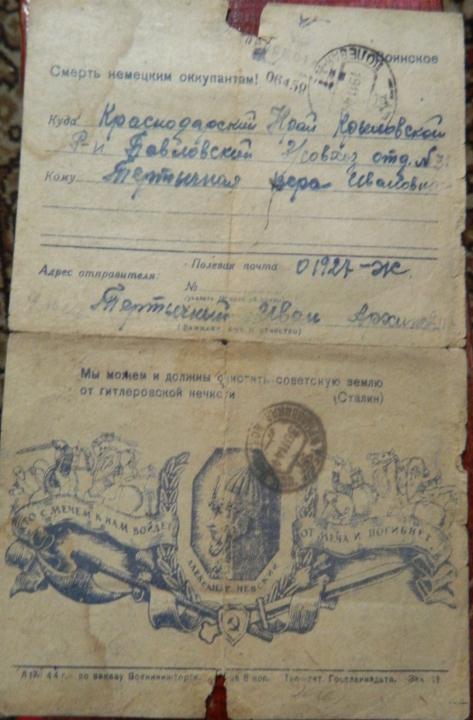 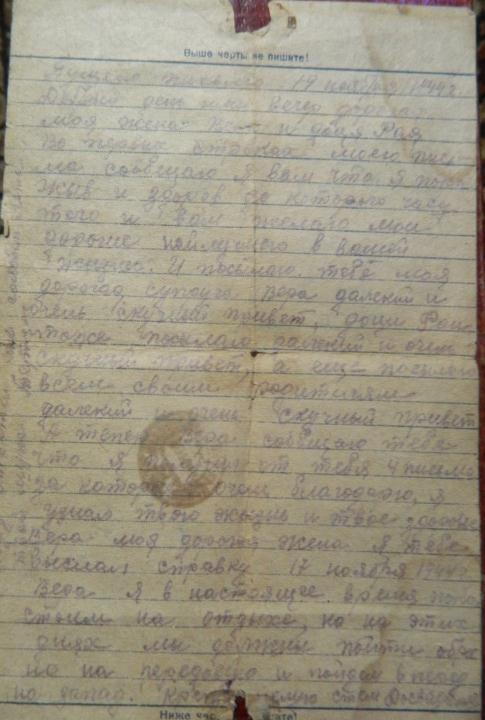 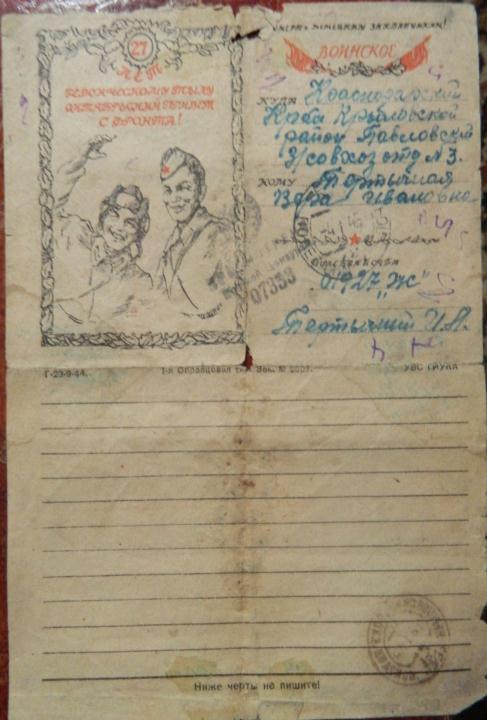 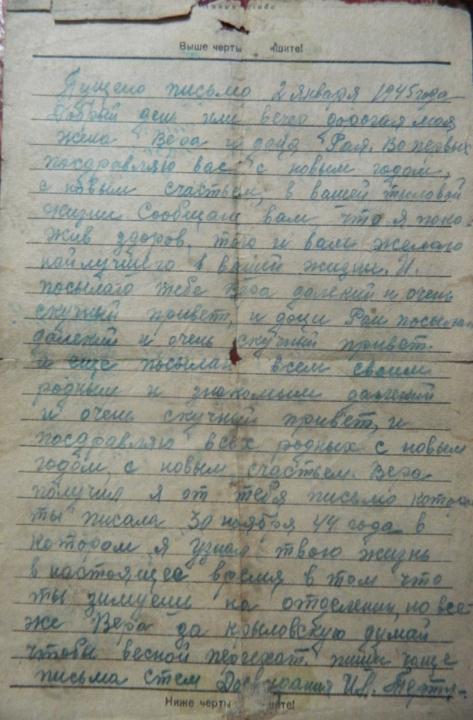 Извещение о смерти Тертычного И. А.
Красноармеец, стрелок Тертычный И. А. В бою за Социалистическую Родину, верный воинской присяге, проявив геройство и мужество был тяжело ранен и умер от ран 12 февраля 1945 года. Похоронен с отданием воинских почестей в Польше д. Лясек Глина Жабиково Познаньской губернии.
В станице Крыловской у мемориала «Вечный огонь»в списке и мой прадедушка.
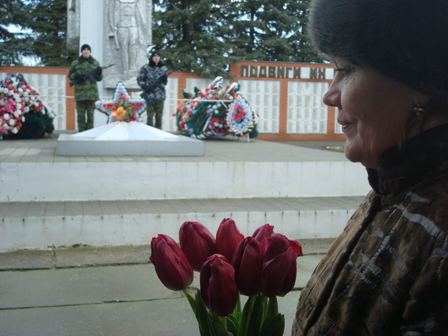 В станице Октябрьской на памятнике погибшим станичникам в списках и мой прадедушка.
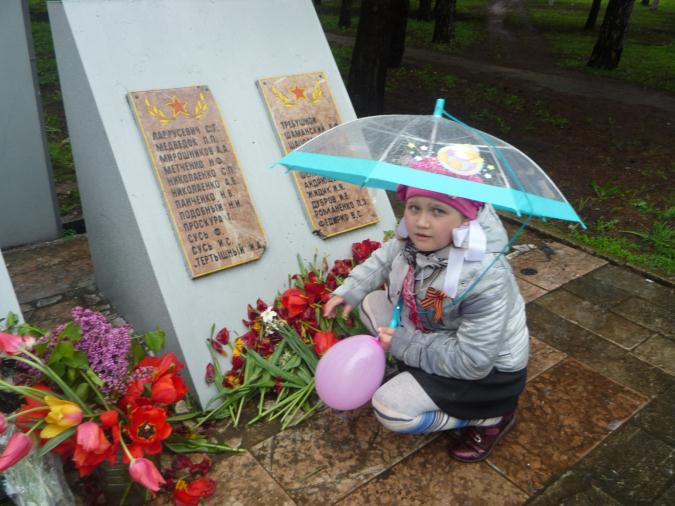 Романенко Раиса Максимовна(1922-2007г.г.)
Моя бабушка труженица тыла. Она трудилась в годы ВОВ с 01.01.1942 года по 23.08.1942 года. С 26.04.1944года по 31.12.1944года в колхозе имени «Ворошилова». Бабушка была насильственно выселена немецко-фашистскими захватчиками из Темрюкского района Краснодарского края в период оккупации с25.08.1942г. по 09.01.1943г.
Моя бабушка
[Speaker Notes: Моя бабушка]
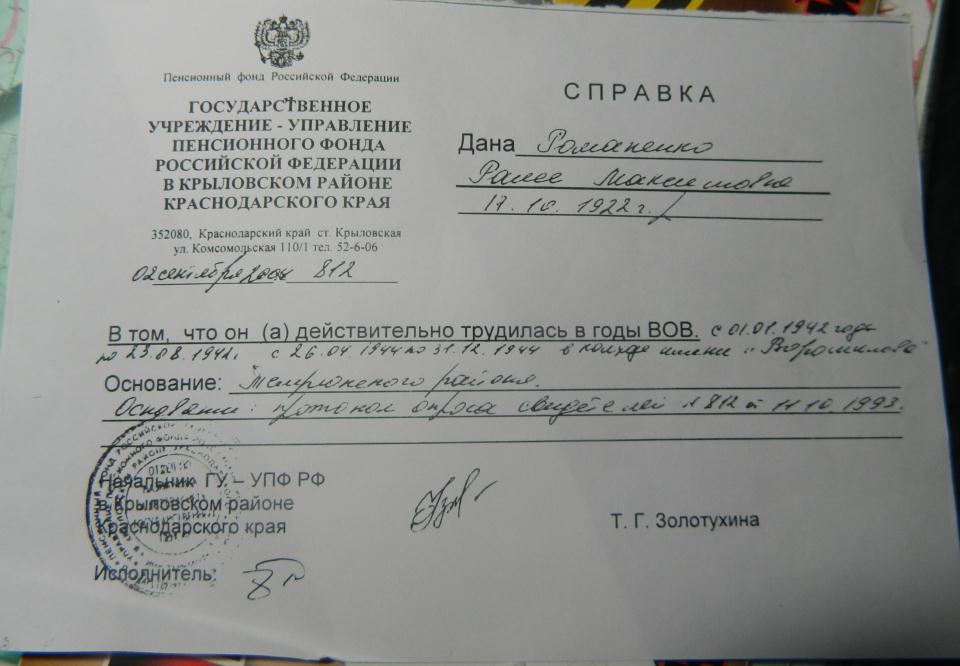 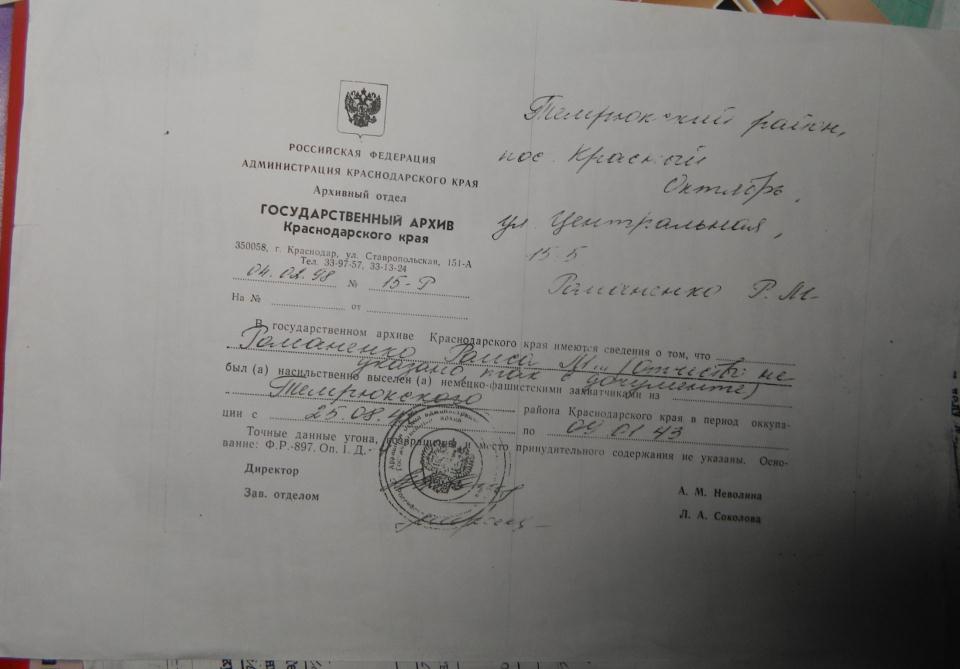 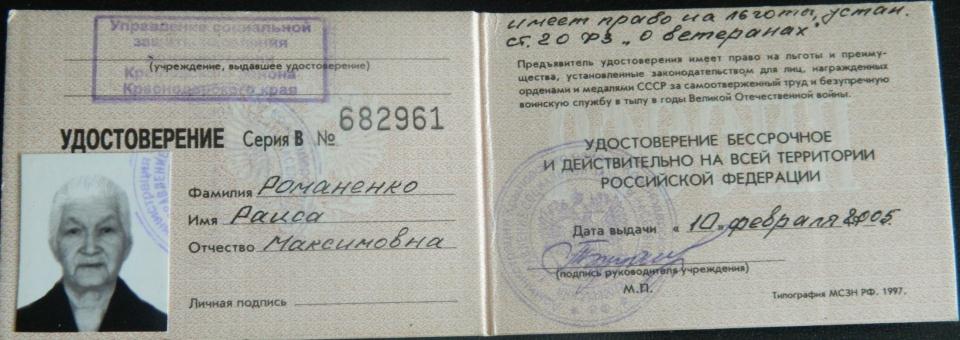 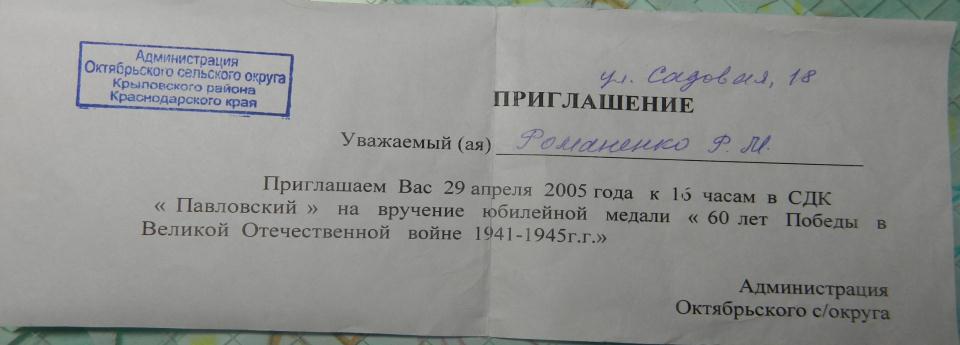 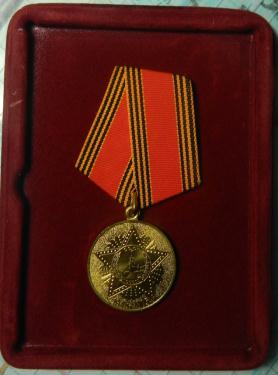 Предыбайло(Манакова)Антонина Ивановна(1927-2013г.г.)
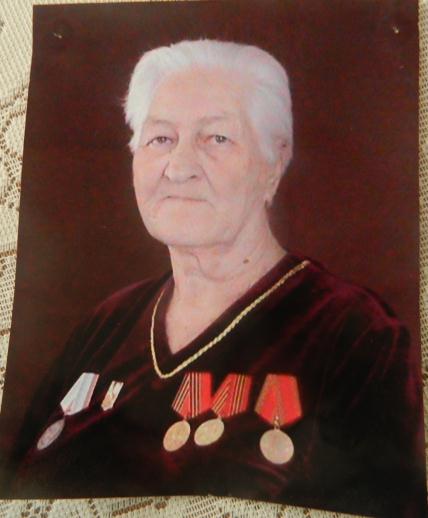 Моя прабабушка – труженица тыла. За свою жизнь заслужила много наград. Она с 10 лет начала свой трудовой стаж. Во время войны прабабушка рыла окопы.
Моя прабабушка
[Speaker Notes: Моя двоюродная прабабушка]
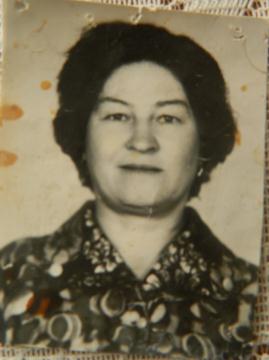 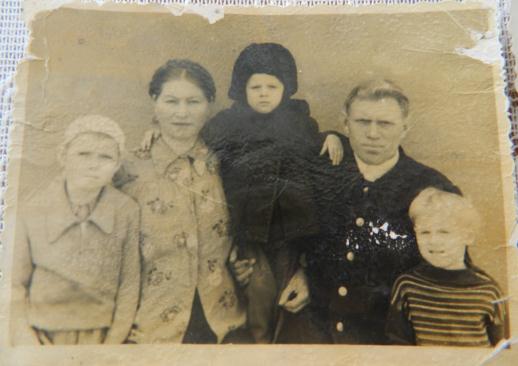 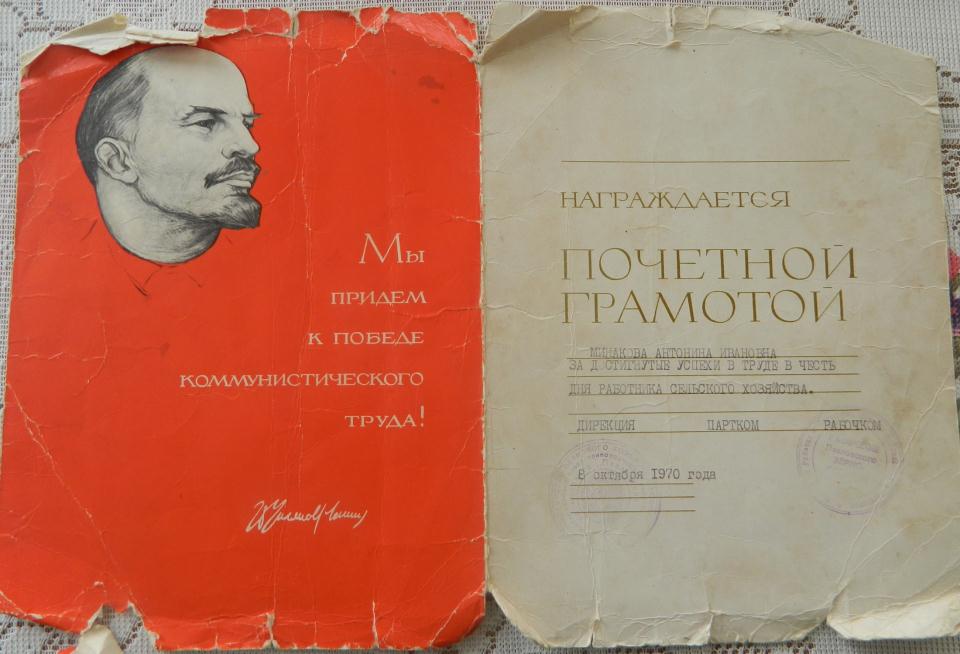 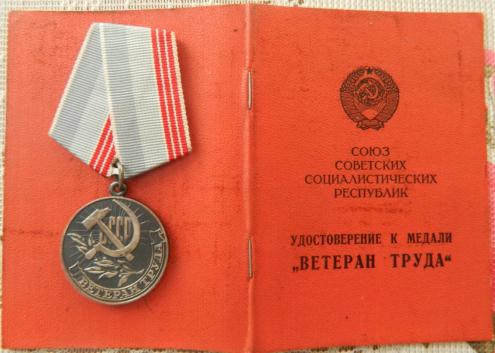 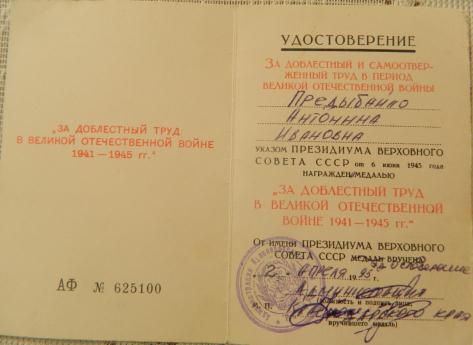 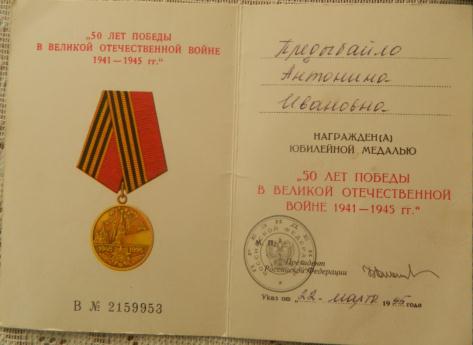 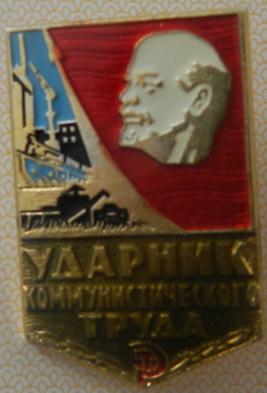 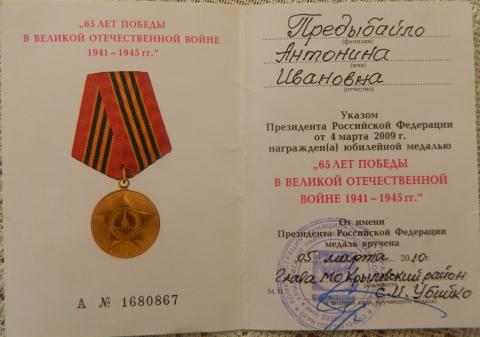 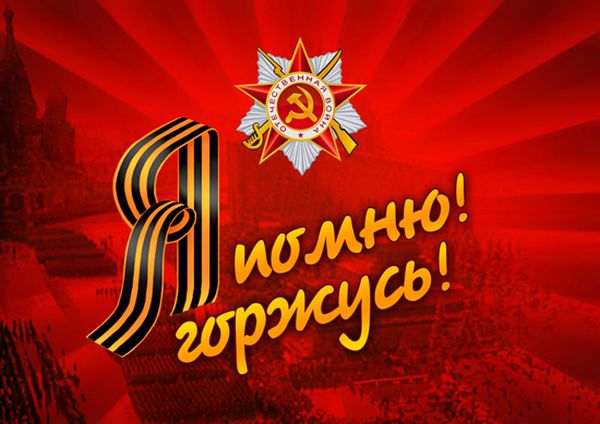 Я часто перебираю старые фотографии... 
На них все молоды, веселы... Сила их характера поражает меня. Как смогли они выстоять, не сломиться и сделать все для Победы?! Я горжусь моими близкими: это они подарили жизнь нам и нашей великой России!
Список  источников 
Воспоминания родственников. 
Карточки- распечатки на воинов, погибших                  или пропавших без вести в ВОВ.

Интернет – ресурсы
http://www.krasnodar.ru/content/3/show/26303/
http://www.obd.memorial.ru/html/info.htm?id=4246810